Основи здоров’я
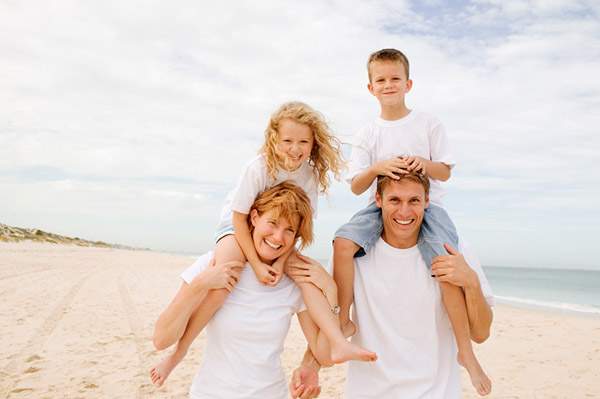 життя
веселе
щасливе
творче
важке
бурхливе
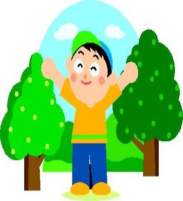 Кожна людина – це окремий своєрідний світ.
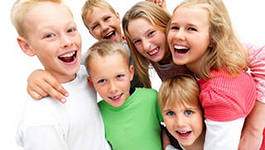 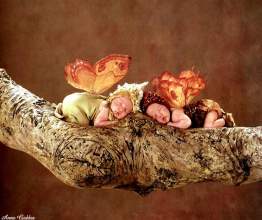 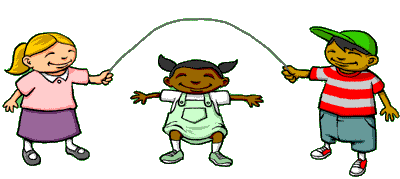 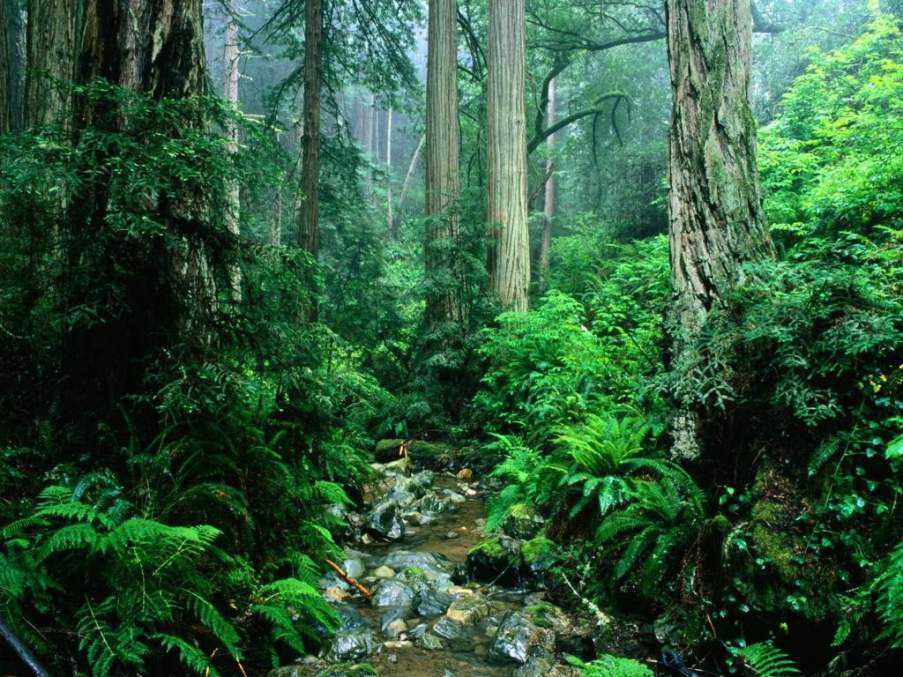 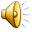 Сюди підеш – велике багатство знайдеш, та здоров’я погубиш.
Цією дорогою підеш –половину багатства знайдеш,але половину здоров’я загубиш.
Сюди підеш – нічого не знайдеш, але здоров’я збережеш.
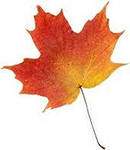 Здо
до
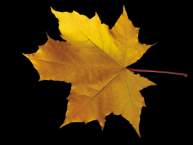 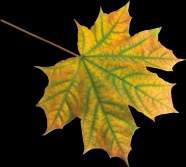 чий
най
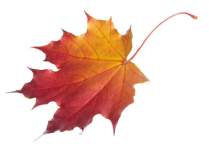 скарб.
рож
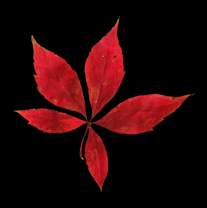 в’я -
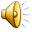 Тема уроку:
ЗДОРОВ’Я – 
найдорожчий скарб
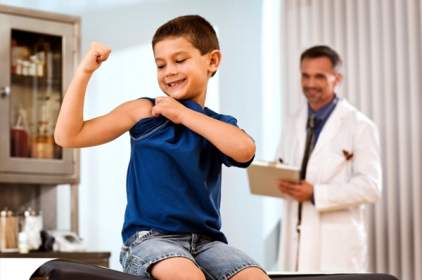 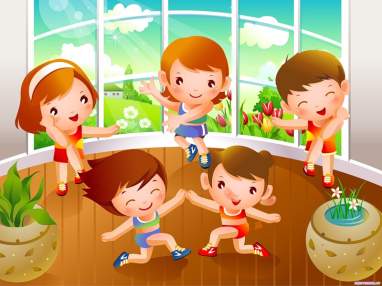 Вправа  «Коло ідей »
- Що означає бути здоровим?
- Яку людину можна
 назвати здоровою?
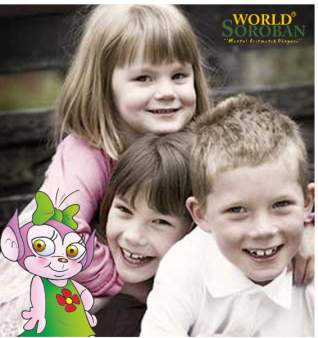 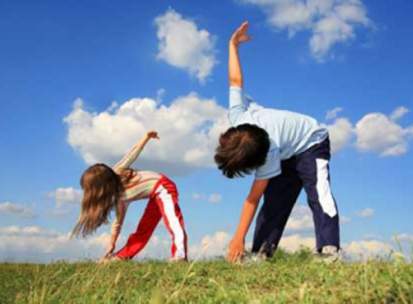 «Без здоров’я немає щастя»
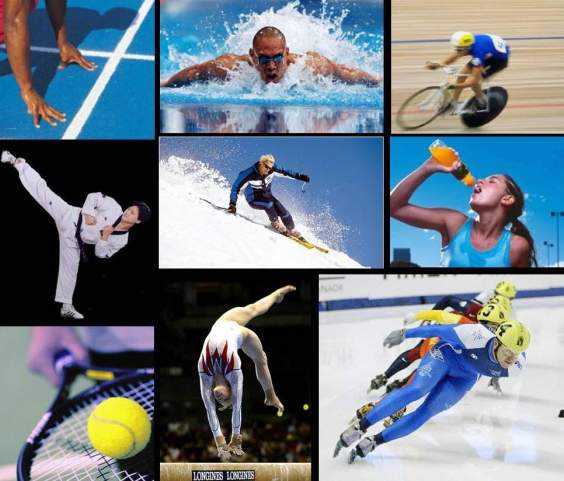 Робота з прислів’ями
Робота в парах.
Дихальна гімнастика
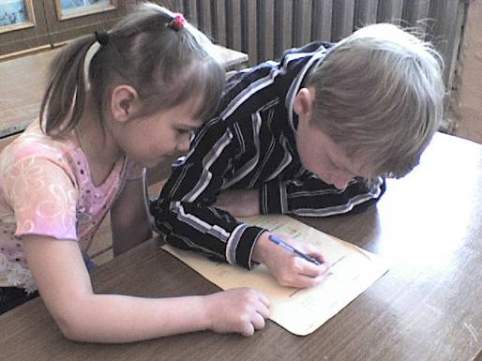 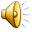 СІМ’Я
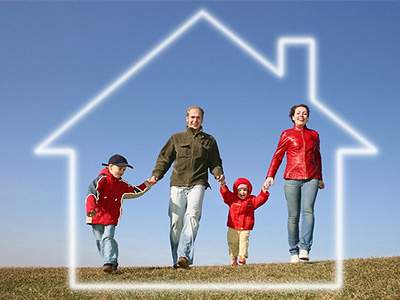 Здоров’я починається в сім’ї.
Здорові  діти – здорова сім’я.
А здорова сім’я – здорова держава.
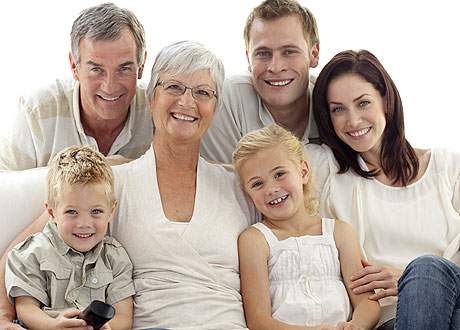 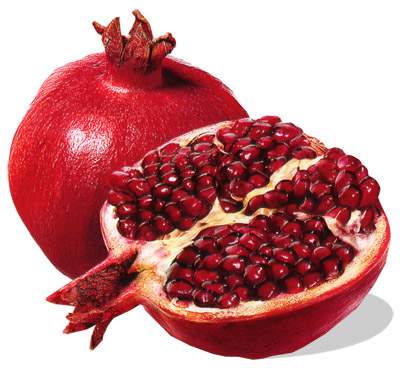 Дитина у сім’ї – велика 
радість і щастя.
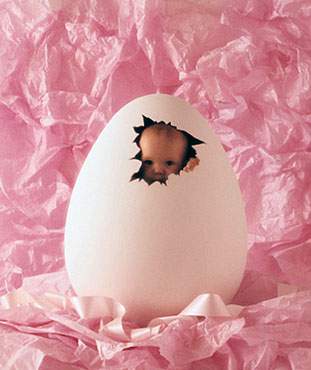 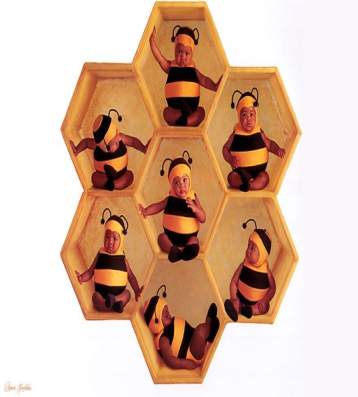 Робота з підручником.
С  39 - 41
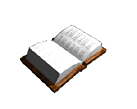 Робота в зошитах.
Гра “Корисно – шкідливо”
Грубість,  уміння прощати,  пристрасть до алкоголю,  заздрість,   жадібність, працелюбність,   почуття гумору, жорстокість,   терпіння,   вірність, взаємопідтримка,  лінощі.
Робота в групах.
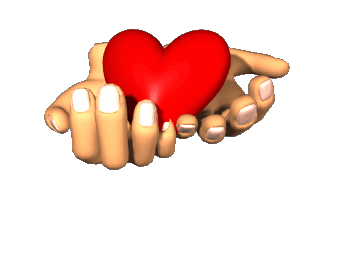 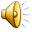 Хвилинка тиші.
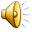 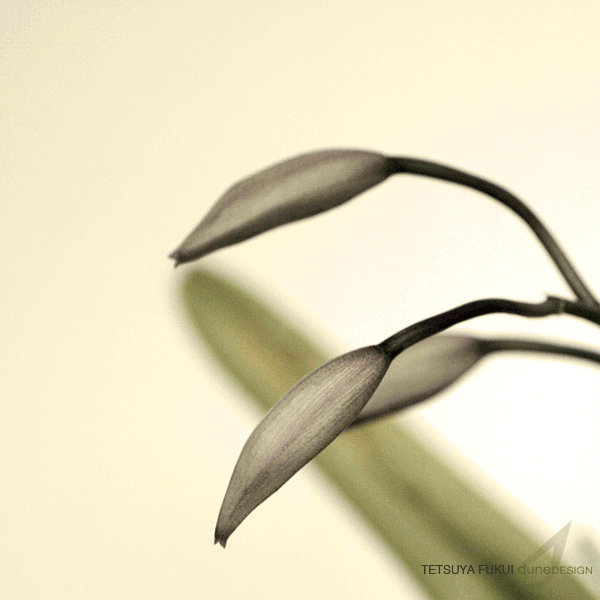 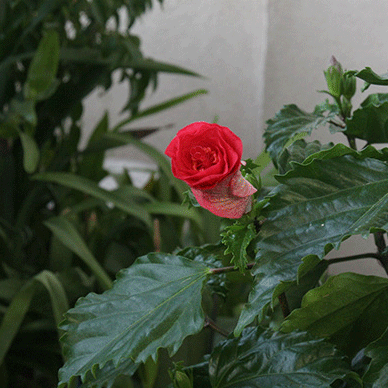 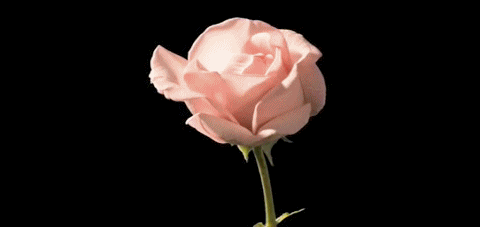 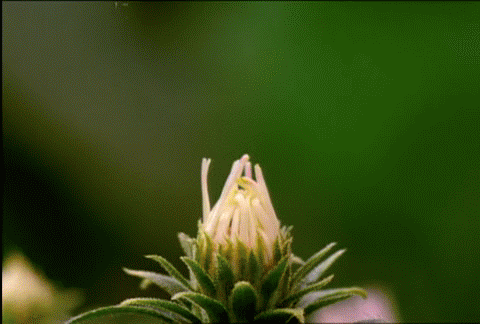 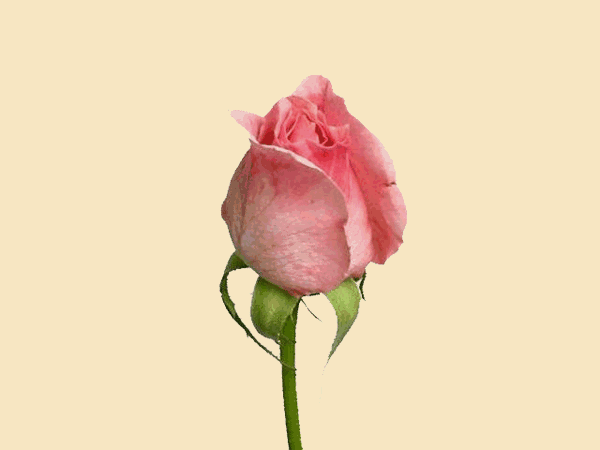 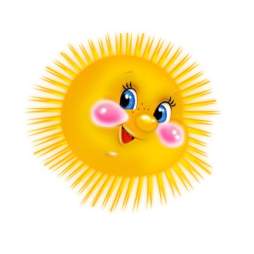 Підсумок уроку
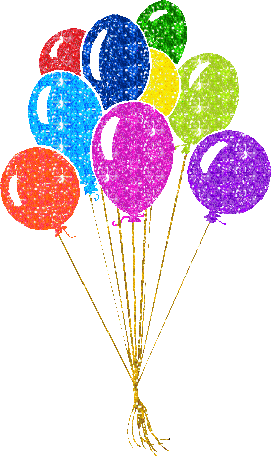 ПАМ’ЯТАЙ ПРО ОСНОВНЕ,
 ЩО ЗДОРОВ’Я- ГОЛОВНЕ!
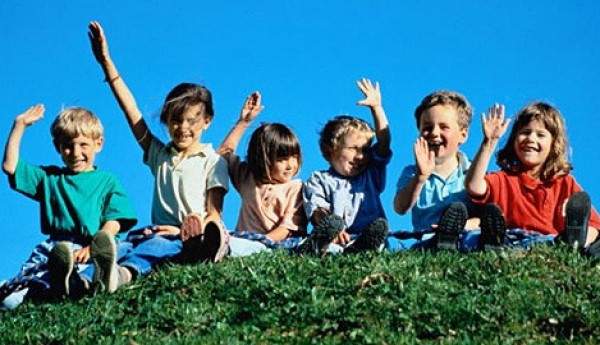